Choose the offer best suited to your environment
CATIA V4 2D, 3D / 
CATIA V5 2D, 3D / 
CATIA V6, 3DEXPERIENCE  / Inventor / JT / PDF 3D / PLM XML / ProE / Creo Parametric 3D / 
Solid Edge 3D / 
UG NX 2D,  3D /
Scalable single license

Affordable Bundles 
CATIA V4 read /write SOLIDWORKS® 
CATIA V4+V5 read / write SOLIDWORKS®
CATIA V4+V5 to SOLIDWORKS® 
CATIA V4+V5+V6 to SOLIDWORKS®
CATIA V5 read / write SOLIDWORKS®
CATIA V5+V6 to SOLIDWORKS®
Fixed or floating license run on a computer or a server 

Perpetual license purchased on line or to your SolidWorks reseller

Windows 7 / 8 / 10 / 11(64 bits) compatible

12 month maintenance contract recommended  including support and updates
SOLUTIONS TO EXCHANGE SOLIDWORKS® DATA
Read and write plug-ins 
for SOLIDWORKS® 2010 to 2024
Discover also our plug-insfor Rhino and our stand-alone convertors.
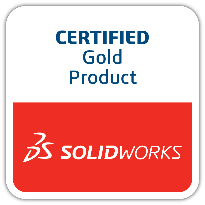 90 avenue Félix Faure69003 Lyon - FRANCE
solutions@datakit.com
www.datakit.com
Opt for efficiency
Exploit any 2D and 3D technical data
By installing the plug-in, a menu is added to SOLIDWORKS® 
Thus, directly from this menu, you will perform any models import or export operations in the format you have chosen

Fast and complete data processing

Filter data any way you choose

Quarterly updates= perfect compatibilitywith the latest versions of CAD software

The converters enable designers to read files not natively compliant with SOLIDWORKS® and to store files different from the SOLIDWORKS® ones.
Linear and angular dimensions3D B-rep,Mesh representation,

Parts / assemblies / attributes (colors, textures, …)

Product Manufacturing Information: PMI / FD&T / GDT,Metadata, properties
Facilitate interoperability
Subcontracting,

Collaborative working,

Multi-format design,

Heterogeneous supply-chainenvironment,

Long-term archiving,

Quality control, measurement,

Design, Production engineering,prototyping.
DATAKIT, internationaltechnological partner
World wide resellersnetwork
30 years' of data exchange experience
For a long time Datakit works in close relationships with several SOLIDWORKS® resellerswho propose its technical exchange datein lots of countries. 
Consult the list of our resellers or contact us solutions@datakit.com!
High qualified R&D and technicalsupport teams.
French company with a resolutely international outlook.
Technology integrated by numerous software editors and industry professionals.